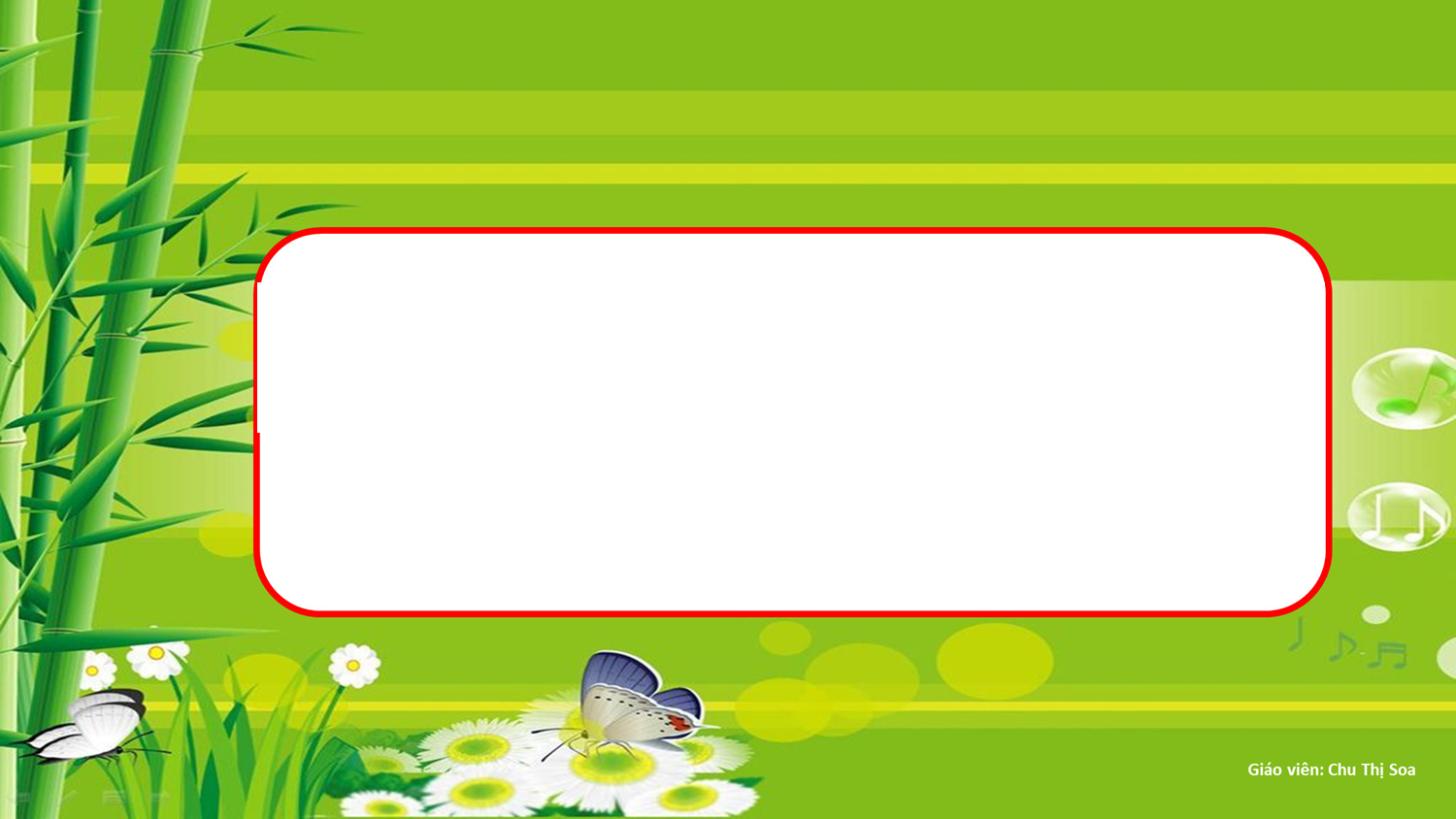 KẾT NỐI TRI THỨC VỚI CUỘC SỐNG
TỰ NHIÊN VÀ XÃ HỘI – LỚP 2
TUẦN 27
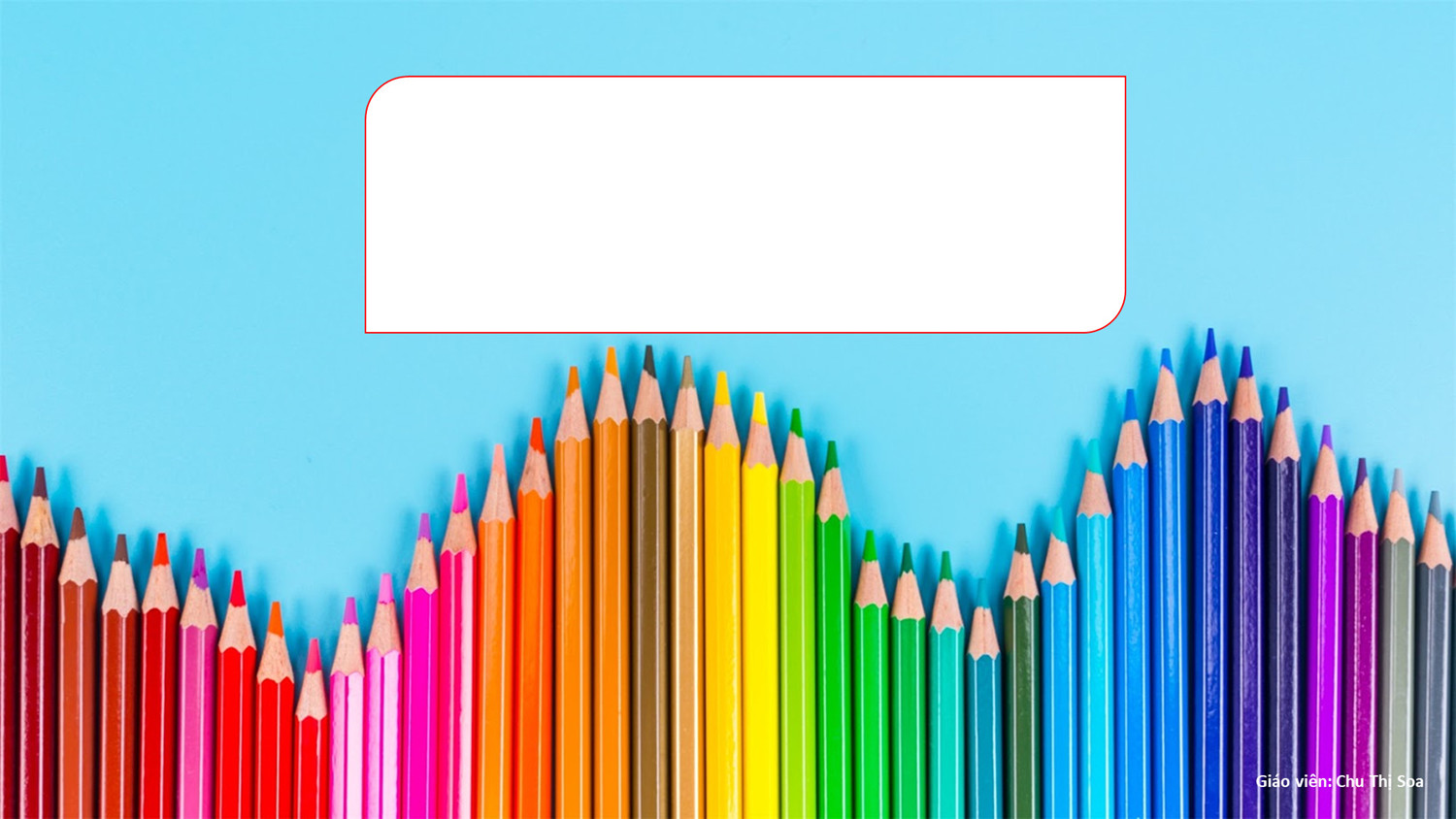 KIỂM TRA BÀI CŨ
GV thiết kế: Chu thị Soa
Cần làm gì để phòng bệnh hô hấp?
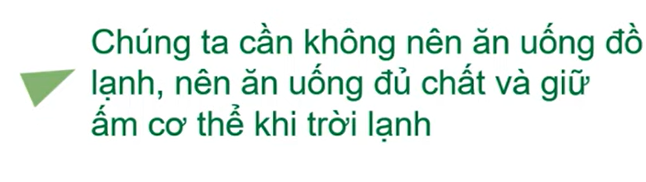 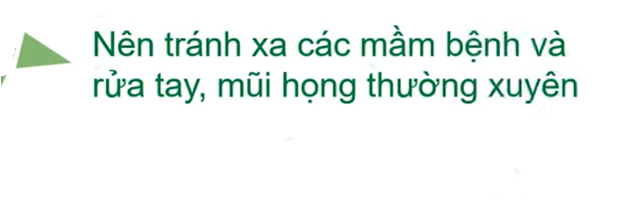 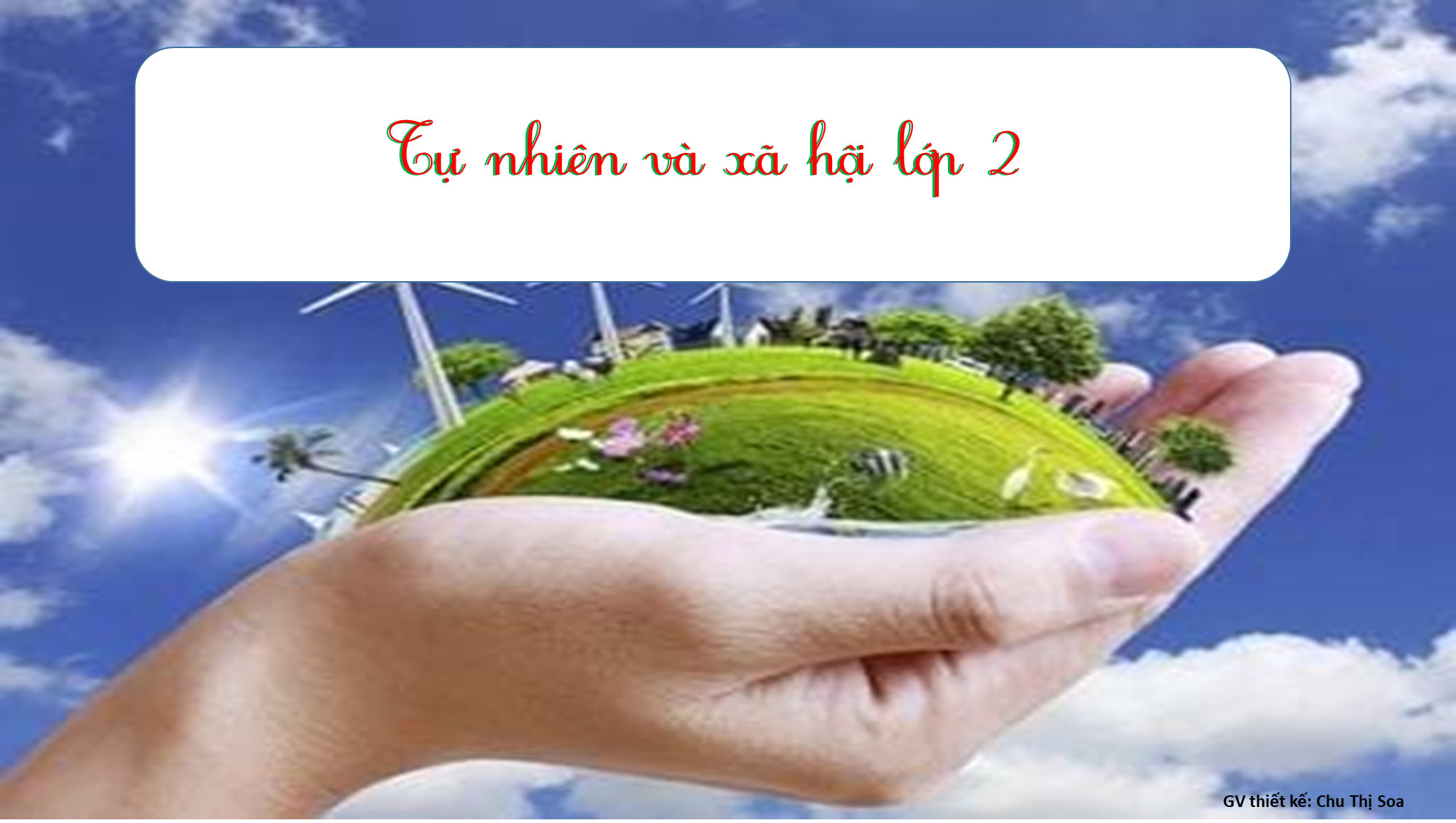 Bài 24. Chăm sóc, bảo vệ cơ quan hô hấp ( Tiết)
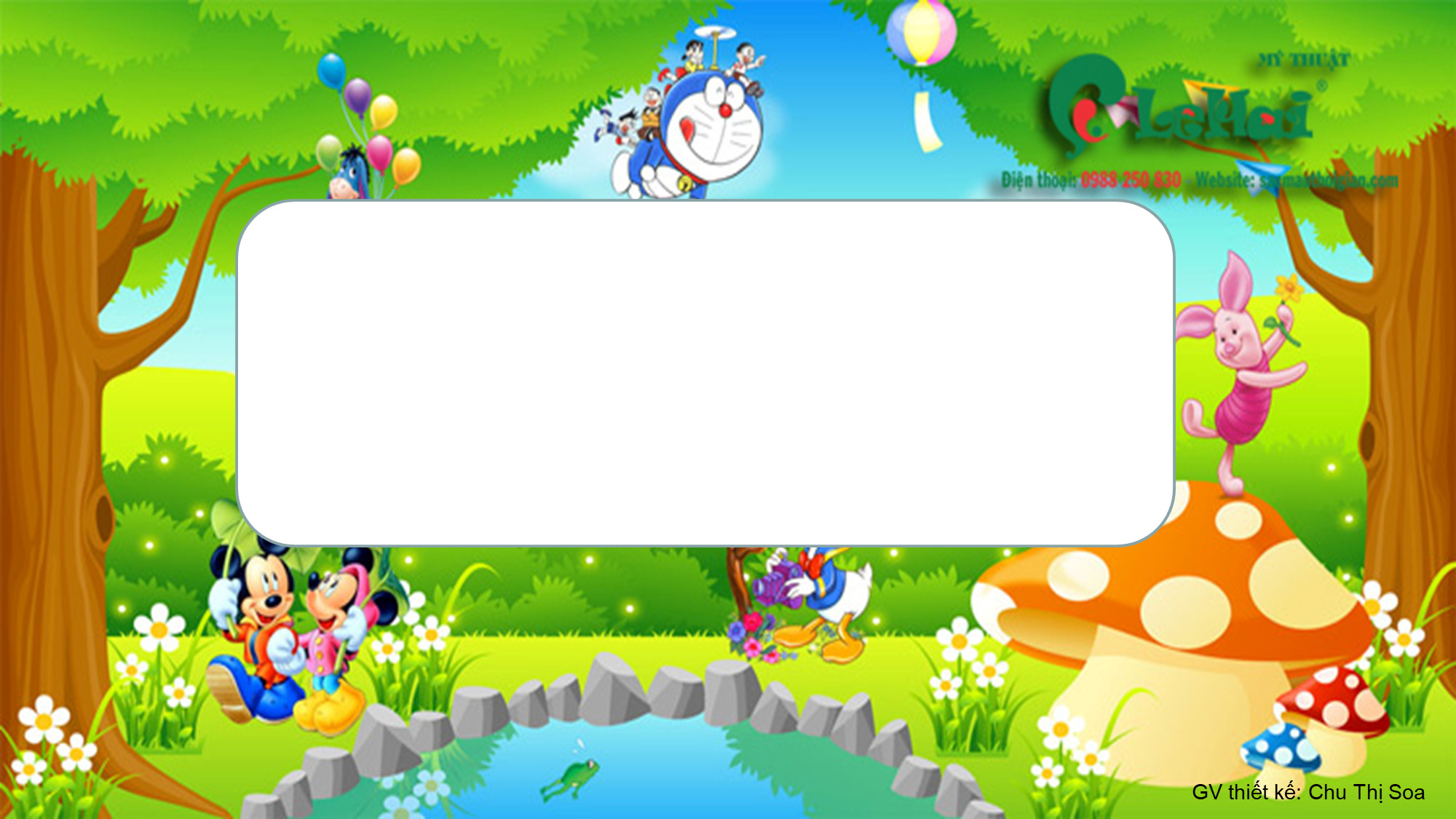 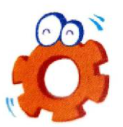 Hoạt động thực hành
GV thiết kế: Chu Thị Soa
1. Tập hít thở đúng cách.
Bước 1. Hít thật sâu và sâu bằng mũi cho đến khi bụng phồng lên.
Bước 2. Thở ra chậm để không khí từ từ đi qua mũi cho đến khi bụng xẹp xuống.
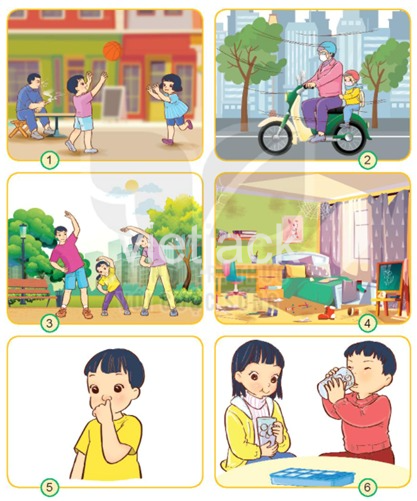 2. Quan sát các hình dưới đây và cho biết những việc nên và không nên làm để chăm sóc, bảo vệ cơ quan hô hấp.
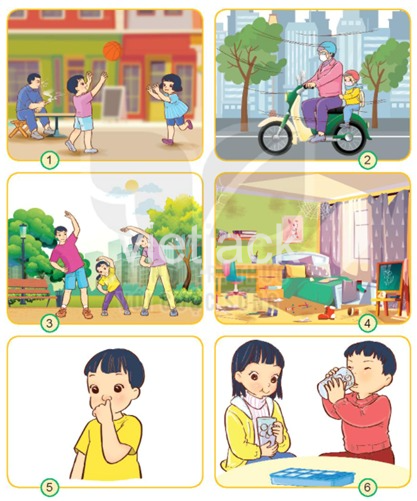 Những việc nên và không nên làm để chăm sóc, bảo vệ cơ quan hô hấp.
-Những việc nên làm để chăm sóc, bảo vệ cơ quan hô hấp: mặc đủ ấm, tập thể dục thường xuyên.

- Những việc không nên làm để chăm sóc, bảo vệ cơ quan hô hấp: hít hoặc ngửi khói thuốc lá, nơi ở bừa bãi, cho tay lên mũi, uống nước lạnh.
Em đã làm được việc nào dưới đây? Giải thích tác dụng của việc làm đó.
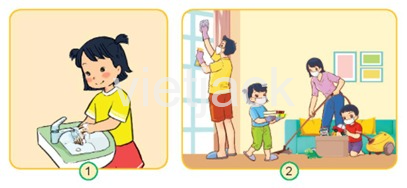 - Rửa tay trước khi ăn và sau khi đi vệ sinh, em còn giúp bố mẹ dọn vệ sinh nhà cửa mỗi cuối tuần.
- Những việc làm này giúp ngăn ngừa các bệnh đường hô hấp và bảo vệ cơ quan hô hấp.
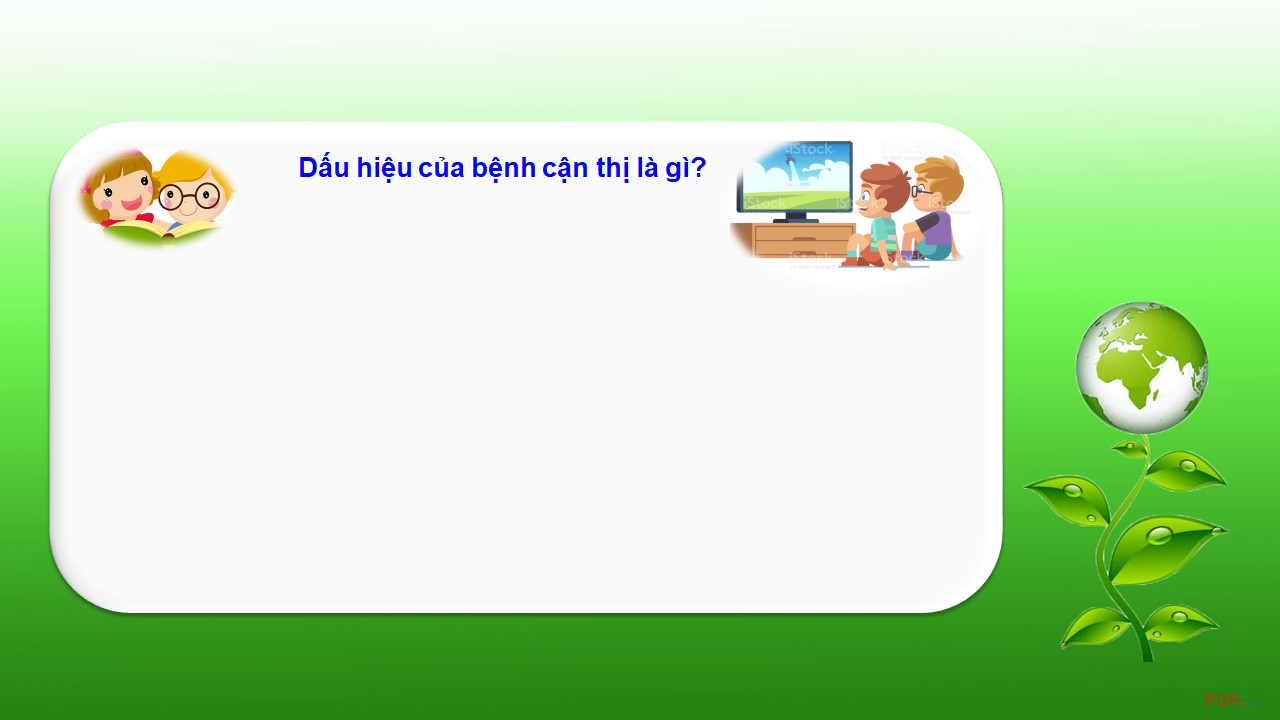 Hằng ngày, em vệ sinh mũi, họng như thế nào?
Hằng ngày, em vệ sinh mũi, họng bằng nước muối sinh lí. Ngoài ra em còn uống nước ấm để bảo vệ mũi, họng.
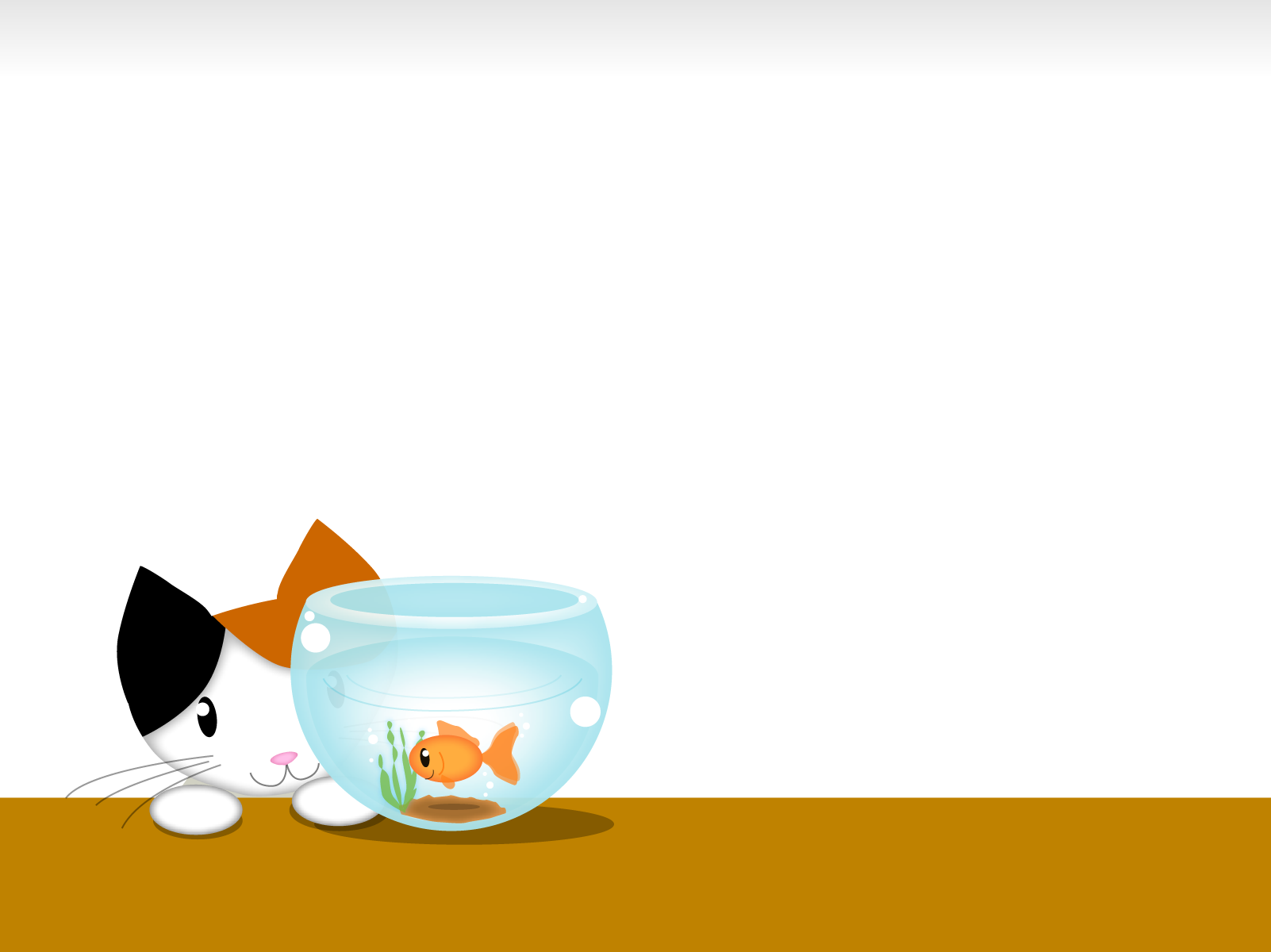 Chia sẻ việc em đã làm để chăm sóc, bảo vệ cơ quan hô hấp.

Việc em đã làm để chăm sóc, bảo vệ cơ quan hô hấp là:
- Thở đúng cách.
- Vệ sinh mũi, họng hằng ngày.
- Thường xuyên giữ sạch nơi ở.
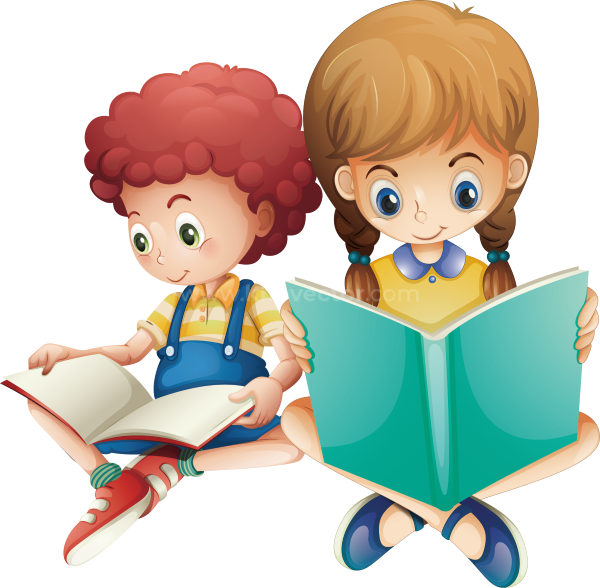 GV thiết kế: Chu Thị Soa
3/13/2023
11
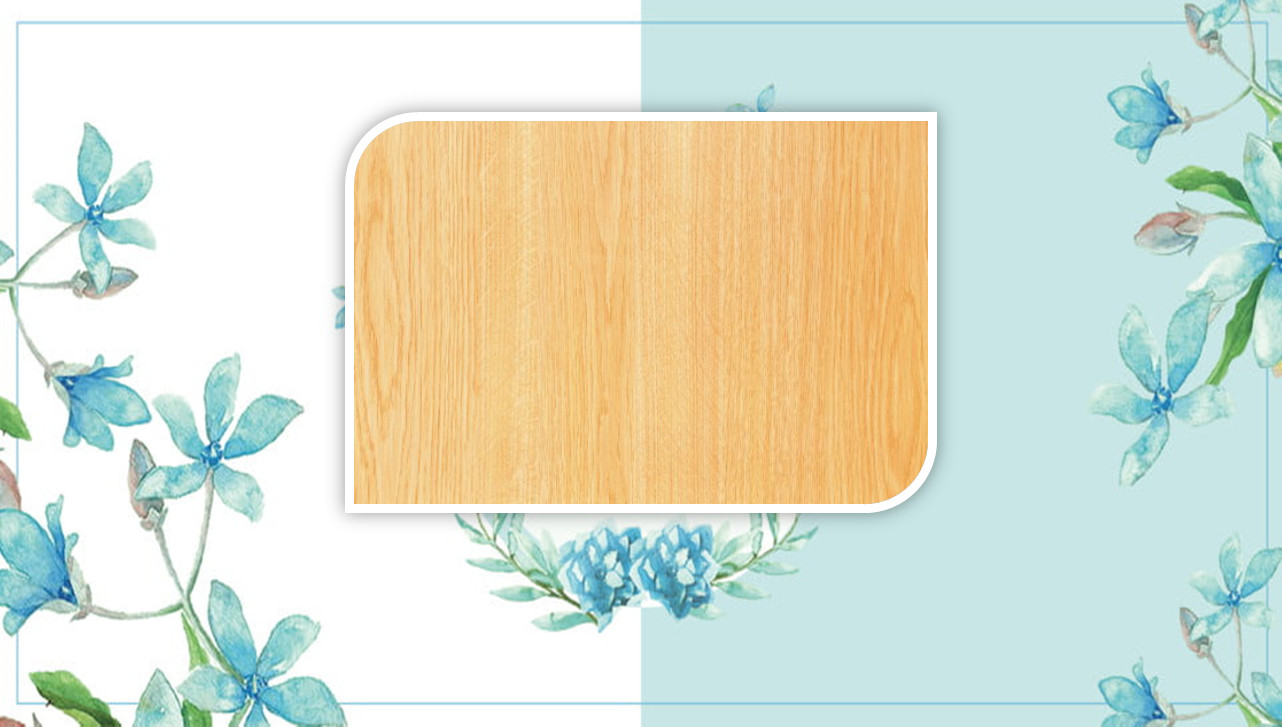 Để chăm sóc, bảo vệ cơ quan hô hấp chúng ta cần phải làm gì?
3/13/2023
GV thiết kế: Chu Thị Soa
12
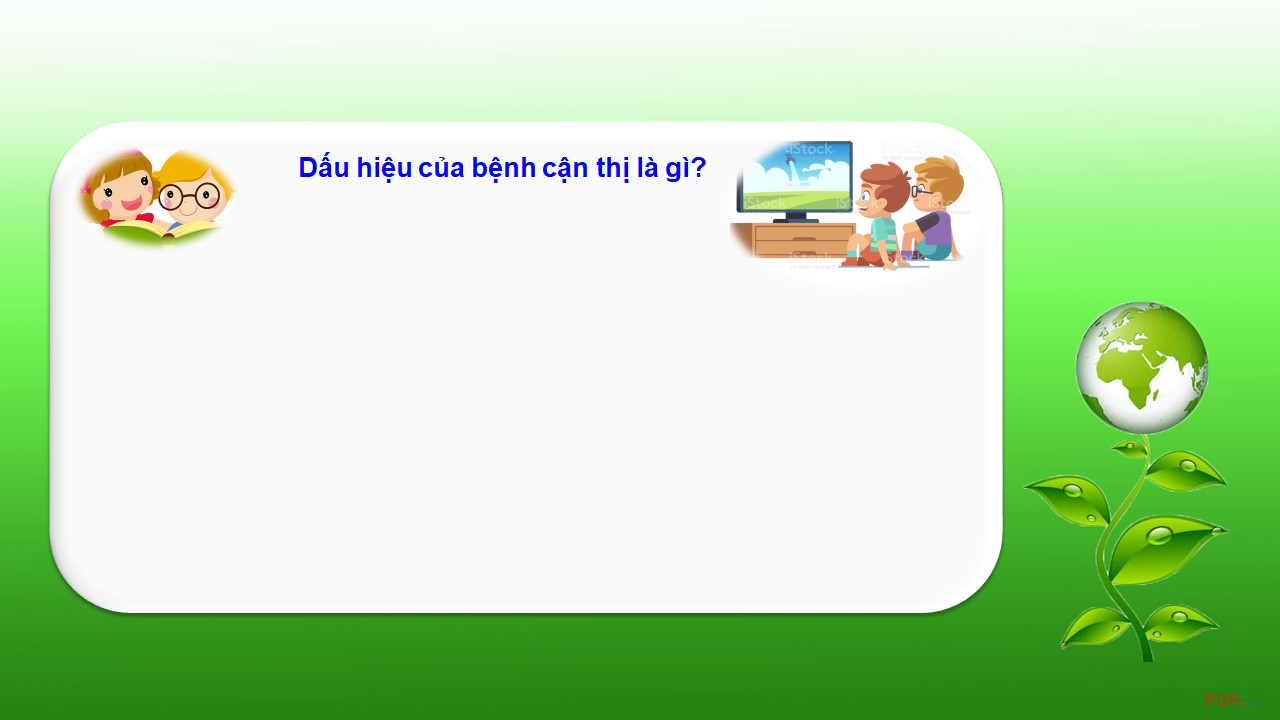 GHI NHỚ
Để chăm sóc, bảo vệ cơ quan hô hấp chúng ta cần giữ ấm cơ thể; vệ sinh mũi họng; rửa tay đúng cách; tránh xa nơi  khói bụi; giữ nơi ở sạch sẽ, đủ ấm, thoáng khí; ăn uống đủ chất; tập thể dục đều đặn.
3/13/2023
GV thiết kế: Chu Thị Soa
13
Giáo viên: Chu Thị Soa
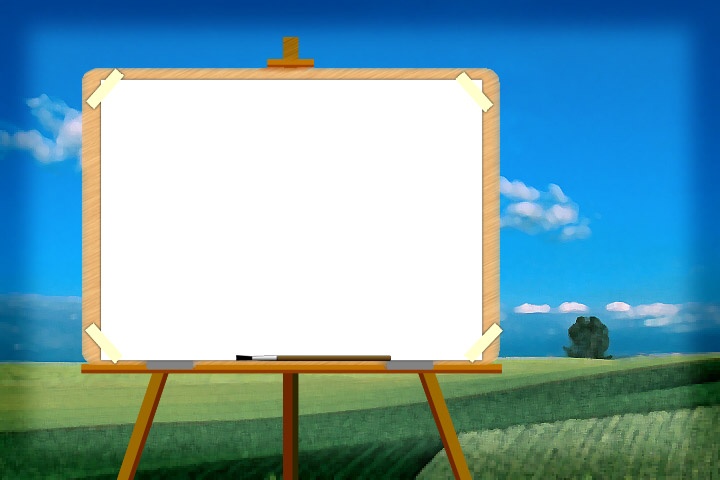 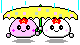 DẶN DÒ
-Hoàn thành vở BT
-Chuẩn bị bài 25